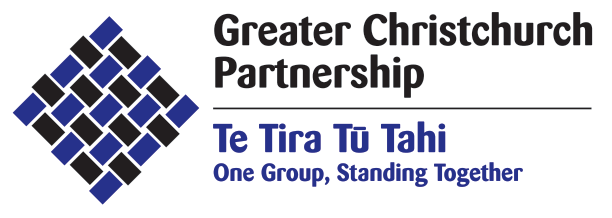 Joint Housing Action PlanGCPC workshop
11 August 2023
Joint Housing Action Plan: workshop agenda
Context and purpose – Lucy Baragwanath
Presentation from Cate Kearney, CEO of Ōtautahi Community Housing Trust and Jane Higgins, Strategic Advisor, Christchurch Methodist Mission
Discussion with GCPC
Housing Continuum
HOUSING ADEQUACY FRAMEWORK:
Secure, Affordable, Habitable, Accessible, Culturally Appropriate, Well-Located, Serviced
Market Housing
Assisted Housing
Affordable Housing
Private Ownership
Supported/ Assisted Rental
Assisted Rental
Emergency 
Refuge
Homeless
Assisted Ownership
Market Affordable
Private Rental
Levers and resources of mana whenua
Levers and resources of CHPs, NGOs, community organisations, developers, individuals
Levers and resources of local government
Levers and resources of central government
GCP Joint Housing Action Plan: 
where can we add value together beyond what we contribute alone?
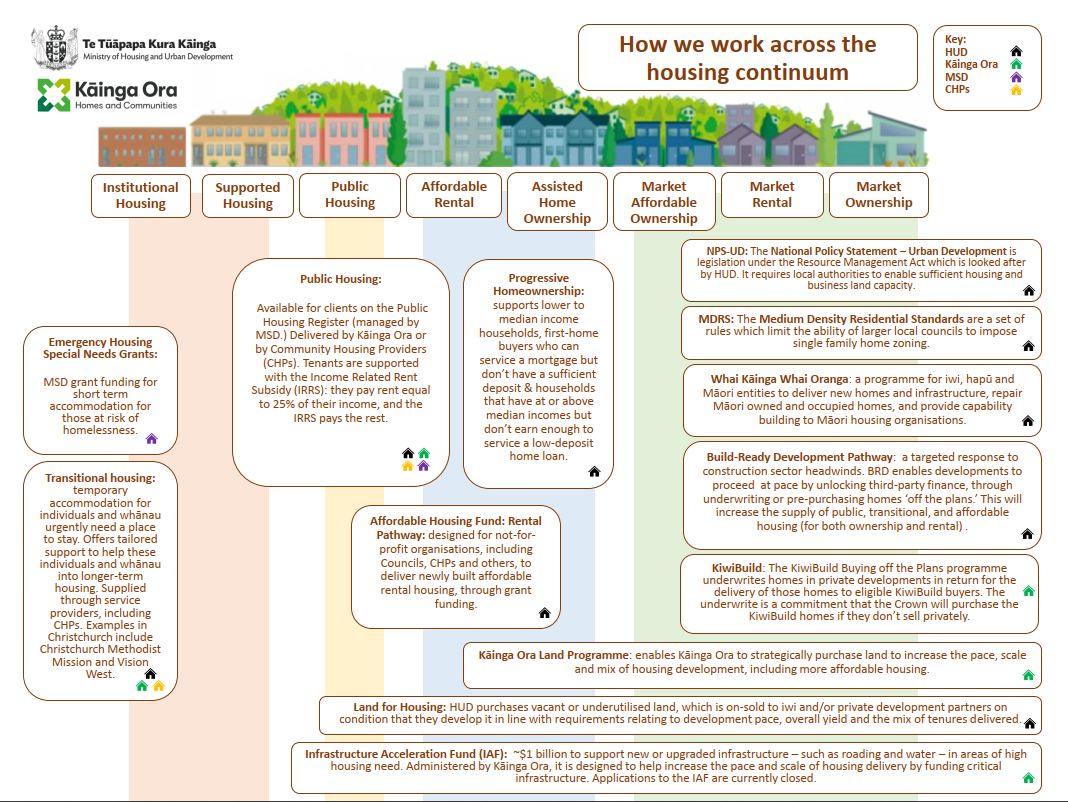 Unlocking Local
Te Waipounamu Community Housing Providers Network
Cate Kearney OCHT
Jane Higgins  CMM
Jill Hawkey    CMM
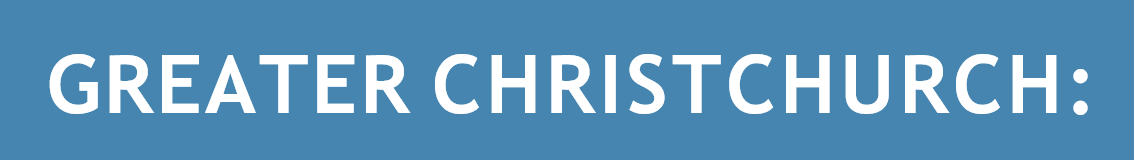 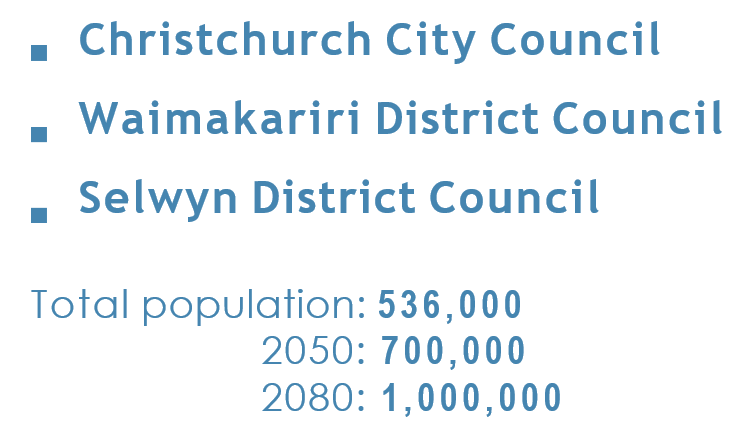 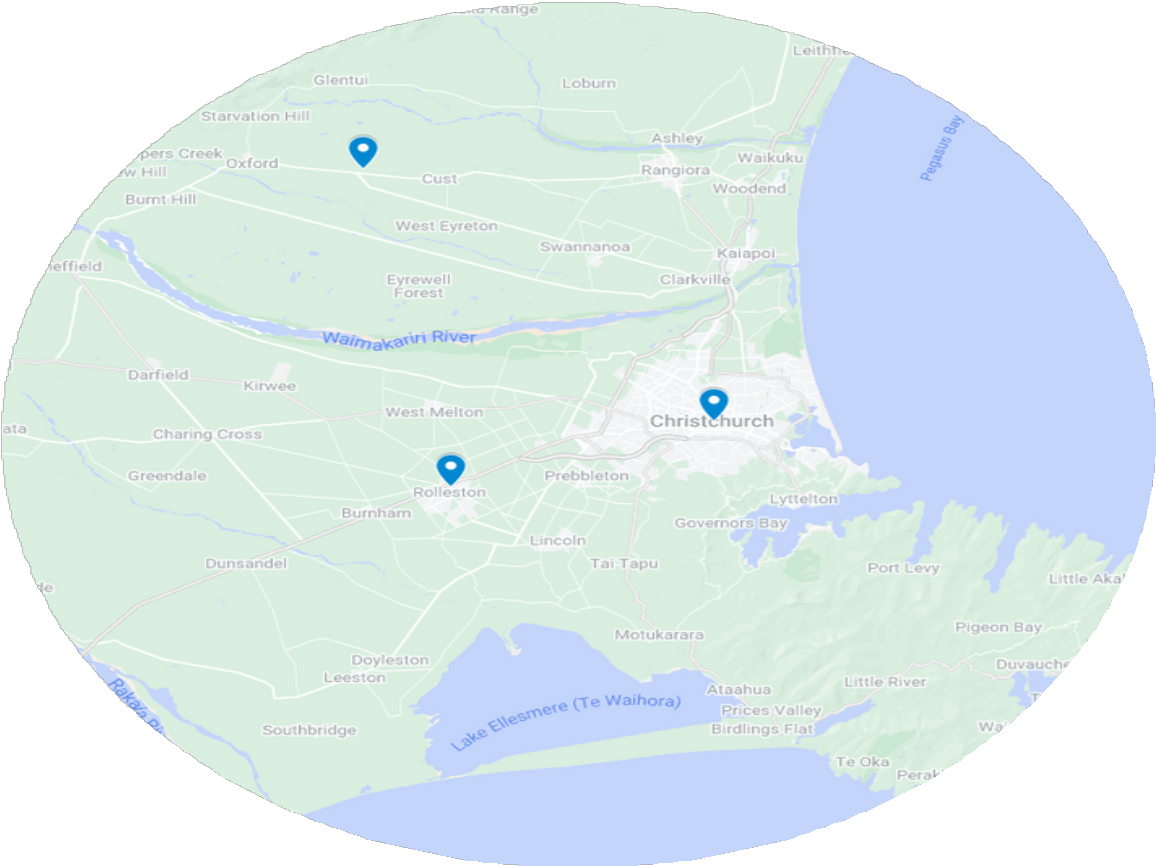 CHALLENGES
AFFORDABILITY
Our Space 2018 -2048: Affordable housing needed: Christchurch 62%	Selwyn 35%	Waimakariri 58%
40% of retirees will be renters

SYSTEMIC CHALLENGES
Getting everyone around the table
Funding levers
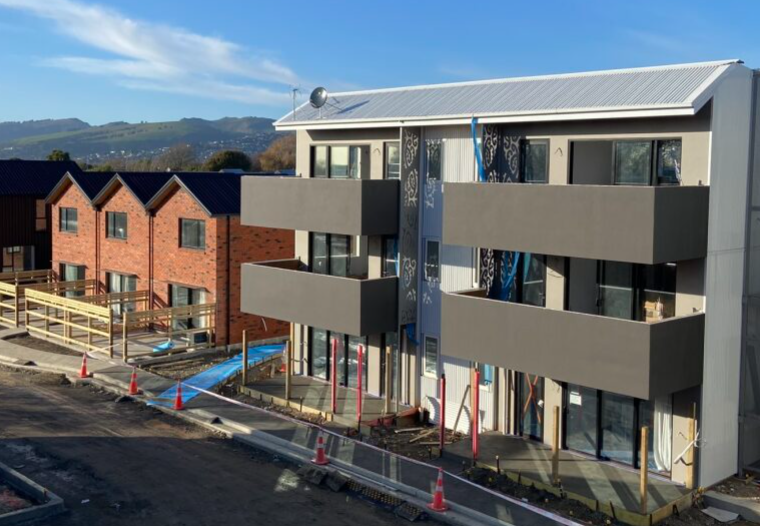 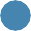 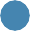 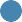 SOCIAL HOUSING REGISTER
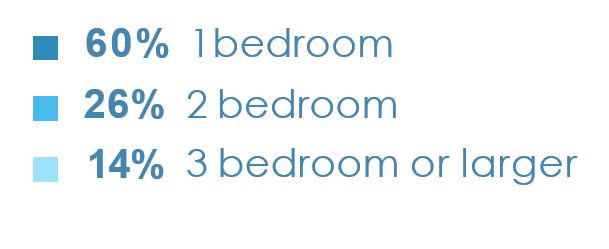 2058
households
EMERGENCY HOUSING
TRANSITIONAL HOUSING
JANUARY - MARCH 2023
people living in Transitional Housing (397 adults and 408 children)

providers


(majority in 1 or 2 bedroom)
805
321
households
8
households with children (315)
183
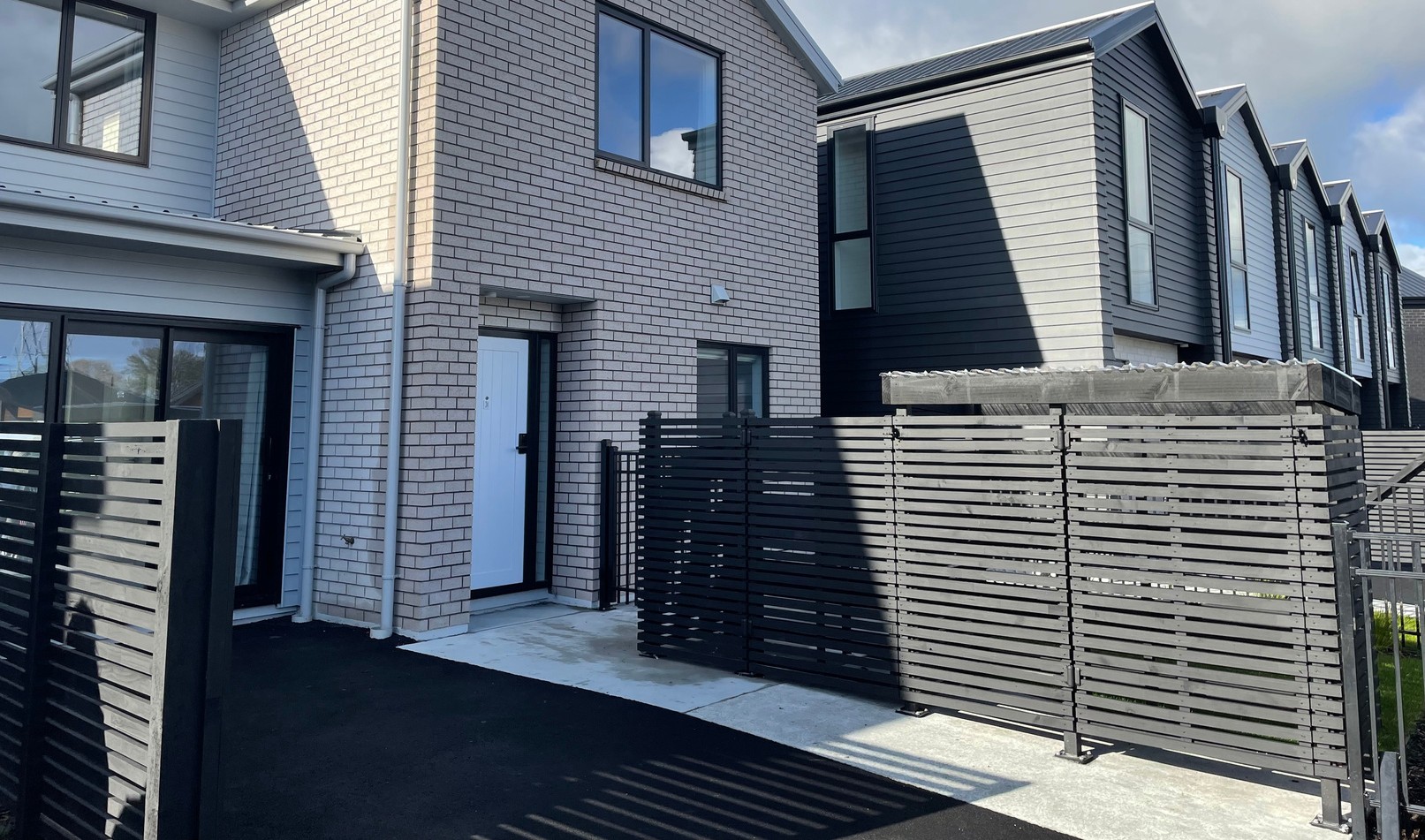 AFFORDABLE  RENTALS
1,116  affordable housing units (90% with OCHT)
PUBLIC HOUSING
CHPs
CHP PIPELINE
Building approx. 300 public housing places in the next 3 years
Own 1,422 public houses
Lease 1,982 public houses
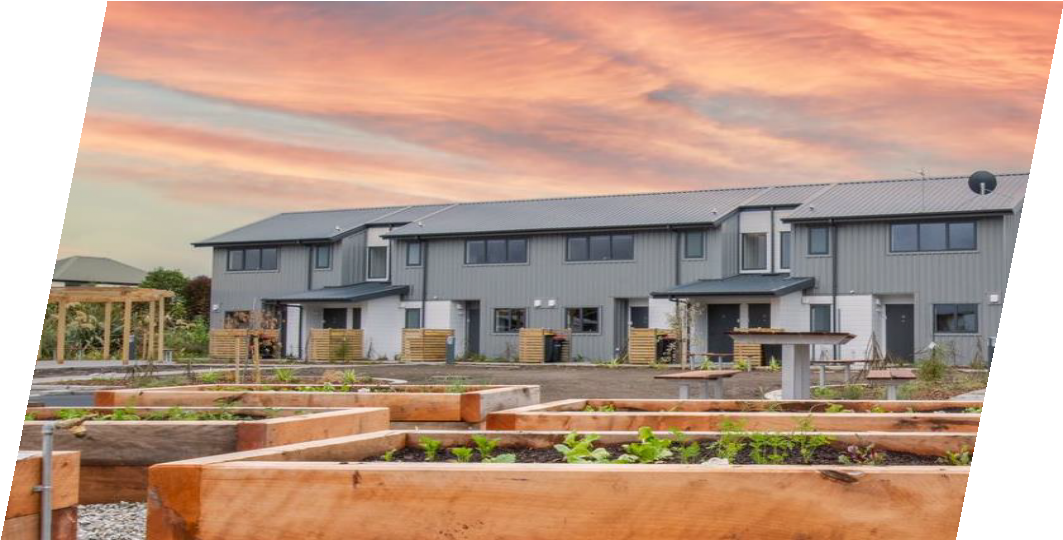 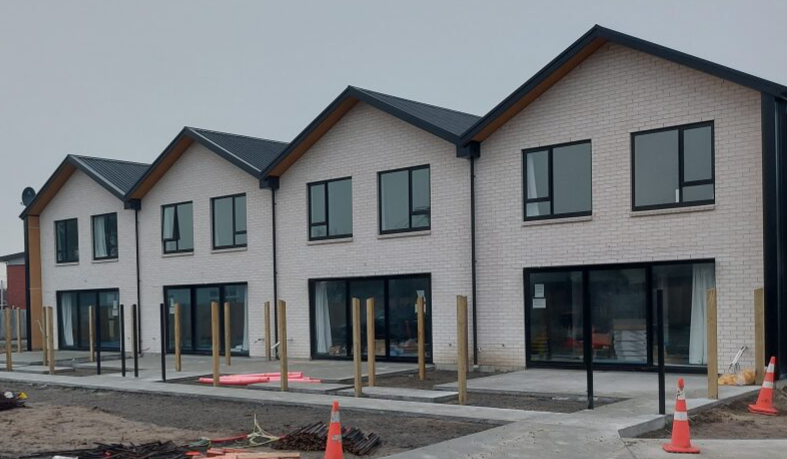 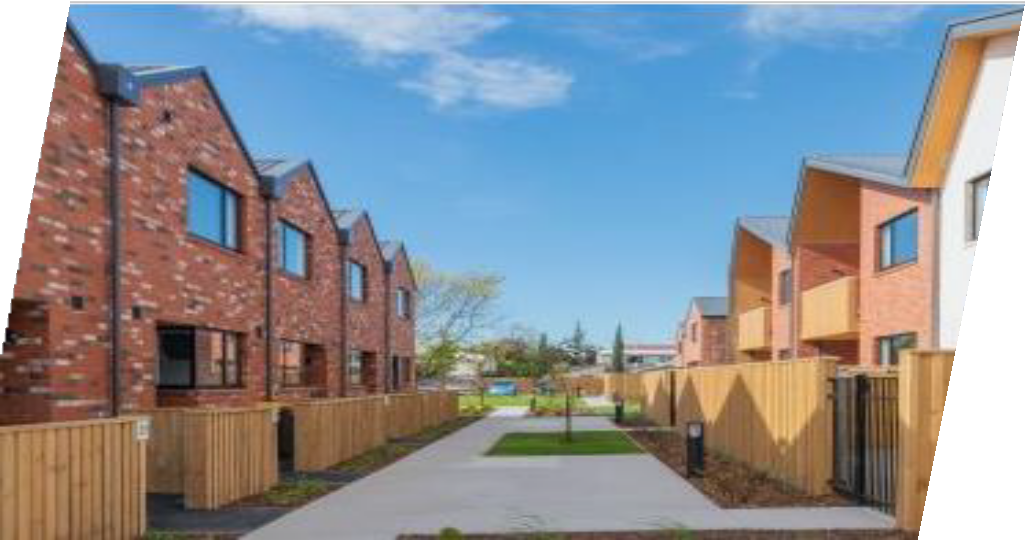 Local Scale
Ōtautahi Community Housing Trust (ŌCHT)
2,500 Affordable and Public Housing
270 new homes built since 2019
We win awards: NZGBC Homestar 6 / 7
Where can GCP/ three  Councils add value?
Large scale affordable developments needed – affordable homeownership and affordable rentals

Follow CCC lead: development finance loan via LGFA

Inclusionary housing - require developers to sell land to CHPs for affordable housing (QLCHP) 

Place based planning & approach
GCP Impact
Scale
Leadership
Financial 
Land 
Zoning
Consents
60% bedroom
26%	2 bedroom
14%	3 bedroom or larger
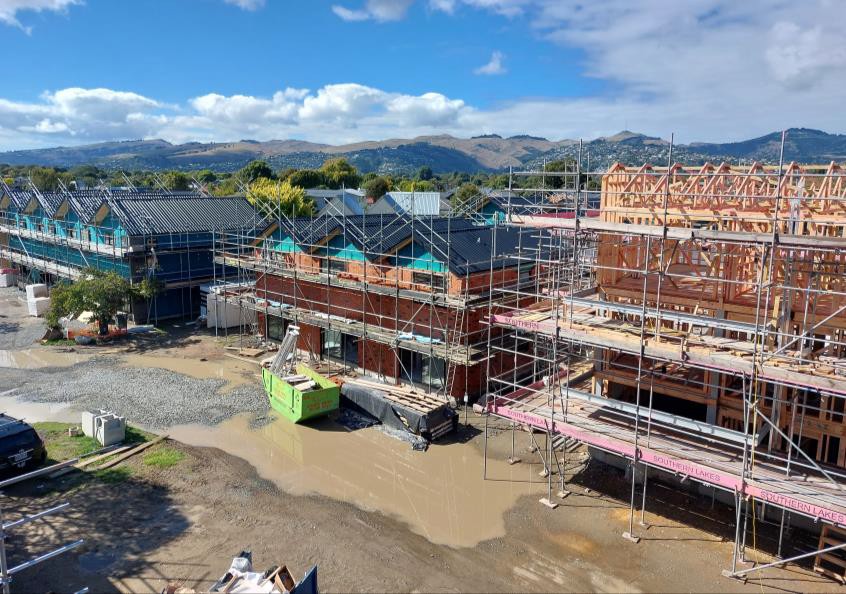 Local government levers and resources
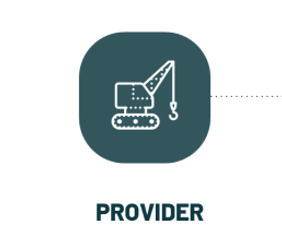 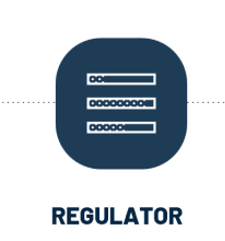 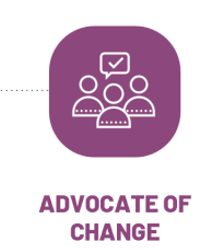 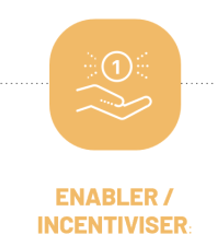 Greater Christchurch Spatial Plan
Planning tools
Development contributions
Inclusionary zoning
Facilitating partnerships
More efficient use of public land
Supply-side incentives
Rebates or grants towards consenting costs
Supporting CHPs
Owner of community housing
Redevelopment of land/assets
Disposal of public land
Deferred settlement
Financing assistance
Housing diversity
Support investment
Work with private sector
Work with insurers
Wraparound support